Avisos de privacidad
¿Qué es un aviso de privacidad?
Aviso de Privacidad: Documento o disposición del titular de forma física, electrónica o en cualquier formato generado por el responsable, a partir del momento en el cual se recaben sus datos personales, con el objeto de informarle los propósitos del tratamiento de los mismos;



Art.4 fracción II de la Ley de Protección de Datos personales en posesión de sujetos obligados para el Estado de Quintana Roo. (LPDPPSOEQROO)
¿Para que sirven?
El aviso de privacidad tendrá por objeto informar al titular sobre los alcances y condiciones generales del tratamiento, a fin de que esté en posibilidad de tomar decisiones informadas sobre el uso de sus datos personales y en consecuencia, mantener el control y disposición sobre ellos.

Art. 25 de la LPDPPSOEQROO
Formas de otorgar el consentimiento
I. Libre: sin que medie error, mala fe, violencia o dolo que puedan afectar la manifestación de voluntad del titular; 

II. Específica: referida a finalidades concretas, lícitas, explícitas y legítimas que justifiquen el tratamiento, e
 
III. Informada: que el titular tenga conocimiento del aviso de privacidad previo al tratamiento a que serán sometidos sus datos personales.
Formas de otorgar el consentimiento
Por regla general será válido el consentimiento tácito, salvo que la Ley o las disposiciones aplicables exijan que la voluntad del titular se manifieste expresamente.
Formas de difusión
Medios electrónicos
Formatos físicos
Medios verbales o cualquier otra tecnología, siempre y cuando garantice y cumpla con el principio de información que se refiere la Ley.
Principio de información:
El responsable deberá informar al titular a través del aviso de privacidad la existencia y características principales del tratamiento al que serán sometidos sus datos personales, a fin de que pueda tomar decisiones informadas al respecto.
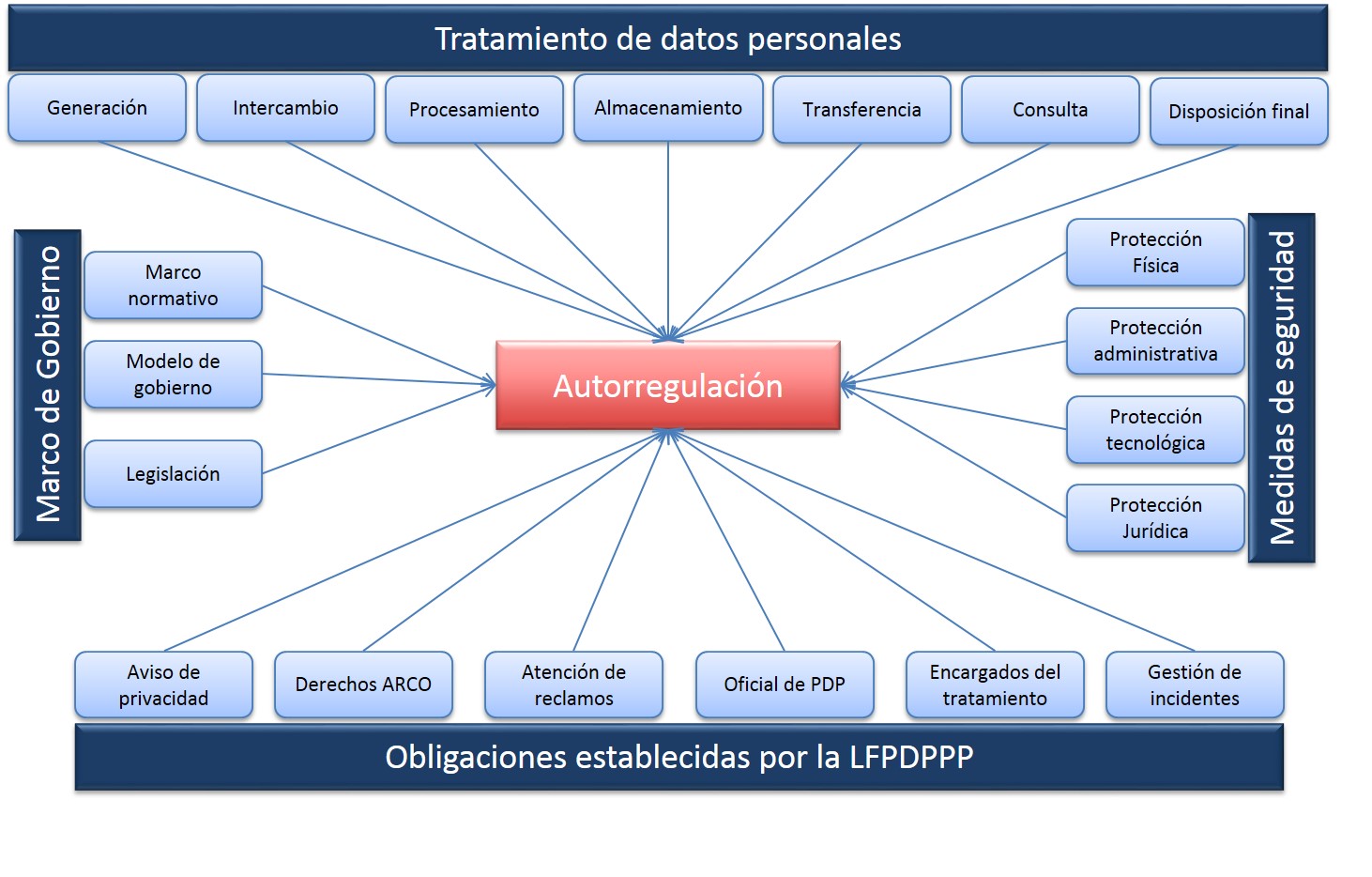 ¿Cómo se debe dar a conocer?
En dos modalidades:
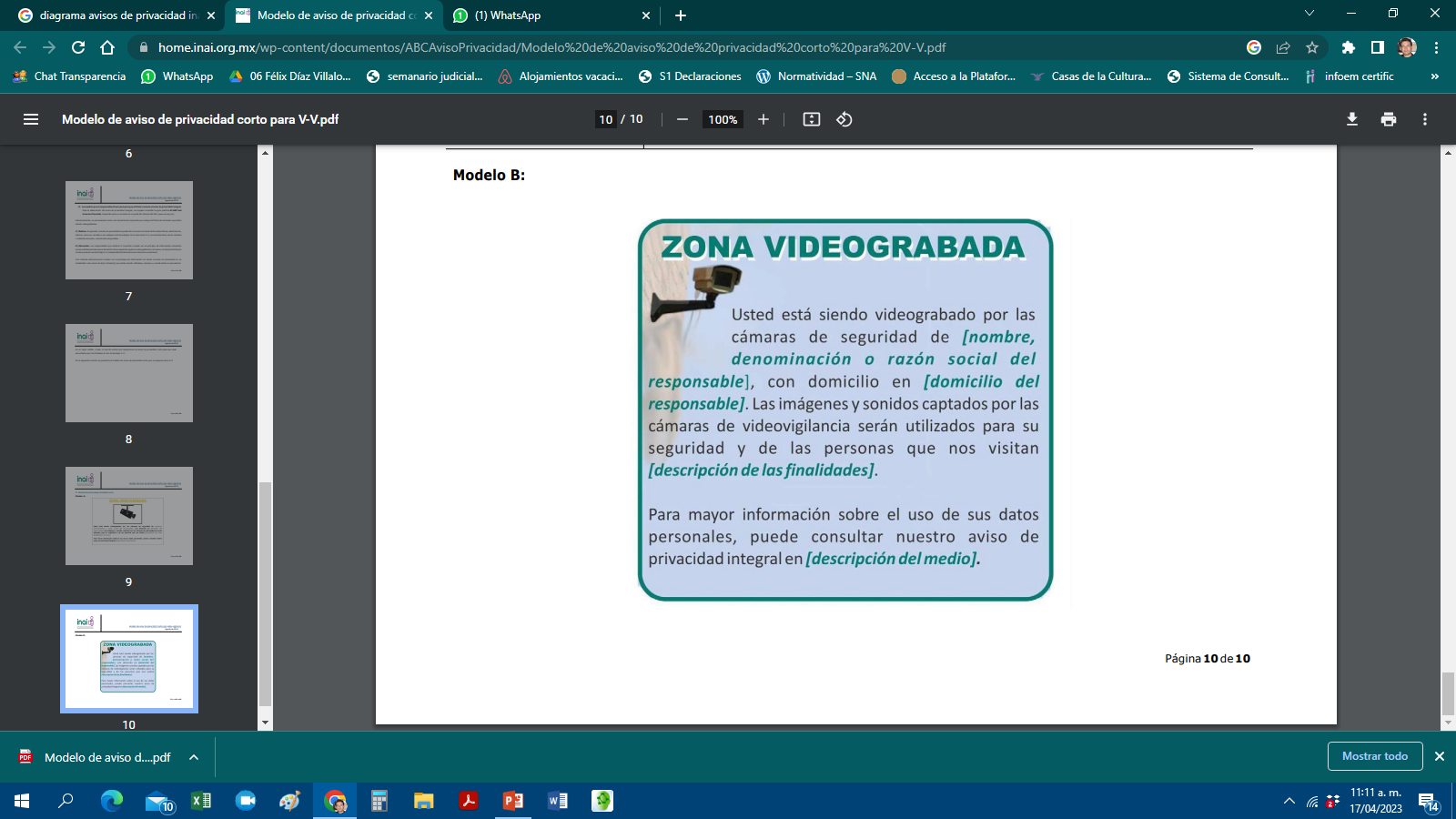 Ubicación. Los responsables que realicen V-V podrán cumplir con el principio de información colocando avisos visibles para las personas dentro de los espacios sujetos a videograbación, al menos, en la(s) entrada(s) a zonas que se encuentren bajo V-V.
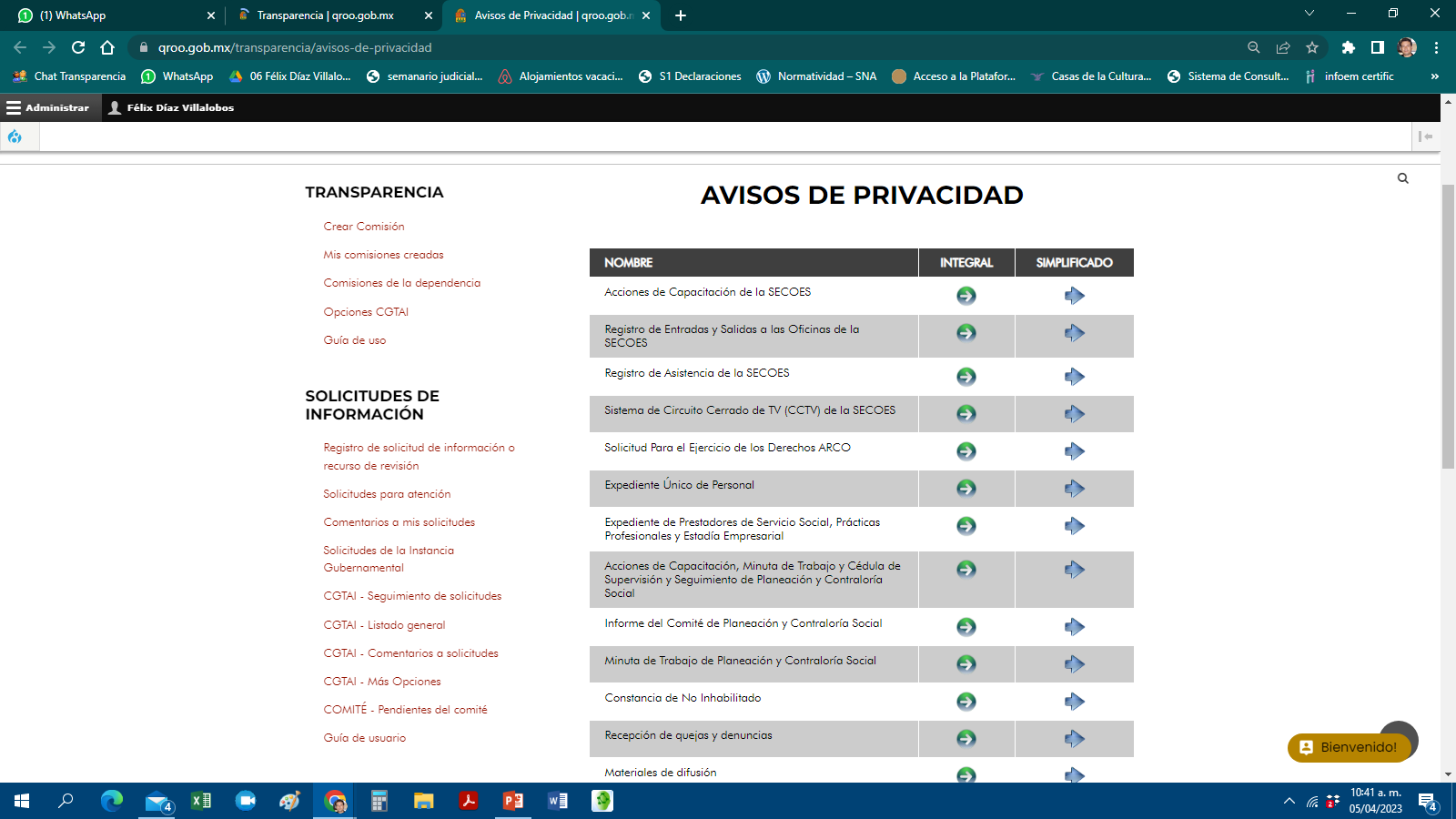 Documento a disposición del Titular, de forma física, electrónica o en cualquier formato generado por el responsable, a partir del momento en el cual se recaben tus datos personales, con el objeto de informarte sus propósitos del tratamiento de los mismos.
https://home.inai.org.mx/?page_id=5480
Modalidad simplificada
I. La denominación del responsable; 
II. Las finalidades del tratamiento para las cuales se obtienen los datos personales, distinguiendo aquéllas que requieran el consentimiento del titular; 
III. Cuando se realicen transferencias de datos personales que requieran consentimiento, se deberá informar: a) Las autoridades, poderes, entidades, órganos y organismos gubernamentales del Estado de Quintana Roo y las personas físicas o morales a las que se transfieren los datos personales, y b) Las finalidades de estas transferencias; 
IV. Los mecanismos y medios disponibles para que el titular, en su caso, pueda manifestar su negativa para el tratamiento de sus datos personales, para finalidades y transferencias de datos personales que requieren el consentimiento del titular, y
 V. El sitio donde se podrá consultar el aviso de privacidad integral.
Art. 27 LPDPPSOQROO
Modalidad integral
I. El domicilio del Responsable; 
II. Los datos personales que serán sometidos a tratamiento, identificando aquéllos que son sensibles; 
III. El fundamento legal que faculta al responsable para llevar a cabo: a) El tratamiento de datos personales, y b) Las transferencias de datos personales que, en su caso, efectúe con autoridades, poderes, entidades, órganos y organismos gubernamentales de los tres órdenes de gobierno y las personas físicas o morales de carácter privado;
 IV. Las finalidades del tratamiento para las cuales se obtienen los datos personales, distinguiendo aquéllas que requiere el consentimiento del titular;
 V. Los mecanismos, medios y procedimientos disponibles para ejercer los derechos ARCO; VI. El domicilio de la Unidad de Transparencia, y 
VII. Los medios a través de los cuales el responsable comunicará a los titulares los cambios del aviso de privacidad.
Art. 28 LPDPPSOQROO
Obligaciones del Responsable
Toda comunicación de datos personales que realice el responsable con encargados a quienes transfiera datos personales, siempre debe ir acompañada del aviso de privacidad, con la finalidad de que conozcan las condiciones a las que el titular sujetó el tratamiento de su información.
https://home.inai.org.mx//wp-content/documentos/AvisosdePrivacidad/22_AP_Integral_ResguardosBienesM.pdf
GRACIAS POR SU ATENCIÓN !!
MTRO. FÉLIX DÍAZ VILLALOBOS
Cel.: 9985770191
COORDINACIÓN GENERAL DE TRANSPARENCIA, ACCESO A LA INFORMACIÓN PÚBLICA Y PROTECCIÓN DE DATOS PERSONALES
DIRECCIÓN:  AV. 16 DE SEPTIEMBRE No.95 ENTRE PLUTARCO ELÍAS CALLES E IGNACIO ZARAGOZA
COLONIA: CENTRO C.P. 77090
CHETUMAL, QUINTANA ROO, MÉXICO
TEL.: (983) 129  3258

Correo: transparencia.secoes@gmail.com
Página Web: https://qroo.gob.mx/transparencia
13